CAN YOU RETIRE?
PRESENTED BY:
Advisor Name
Firm Name
1
Traditional vs. Modern View of Retirement
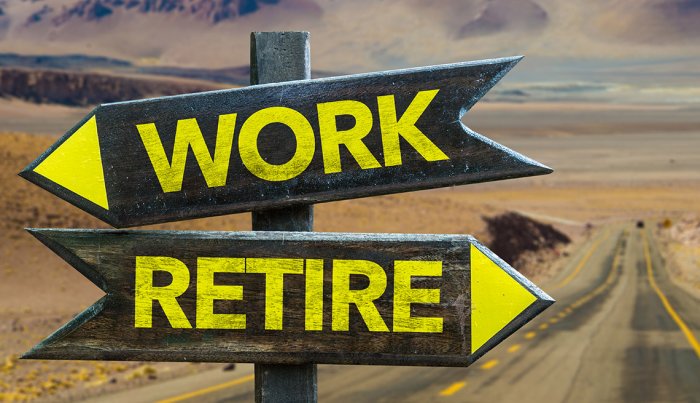 2
[Speaker Notes: The Traditional Retirement Planning Process
Worked for many years at the same company.
Retired at about age 65 and received a comfortable pension.
Relied upon Social Security for supplemental retirement income.
Focused primarily on money during their retirement planning process.
Generally lived their retirement years as an extended vacation.
Didn’t always know how to fill their time without work.
Thought end-of-life planning was relatively simple.
Insurance from their insurance agent
·        Stocks and bonds from their broker
·        Certificates of deposit from their bank
The Modern Retirement Planning Process
 Many of us have worked for several companies during our careers; others have been self-employed for some or all our working lives.
 This sense of self-reliance developed over the course of your career will help you enormously as you prepare for a largely self-directed retirement. After all, the way people perceive retirement and how they plan for it has changed substantially.
1.      Determine the outcome you want to achieve.
2.      Educate yourself to make informed decisions.
3.      Analyze your current financial situation.
4.      Develop a comprehensive financial plan to address all possible scenarios, including:
a.      Job loss
b.      Health problems or disability
c.      Changes to Social Security benefits
d.      Death in the family
5.      Implement the plan, selecting the financial products necessary for a coordinated portfolio.
6.      Review your plan and adjust over time.]
The Facets of Retirement
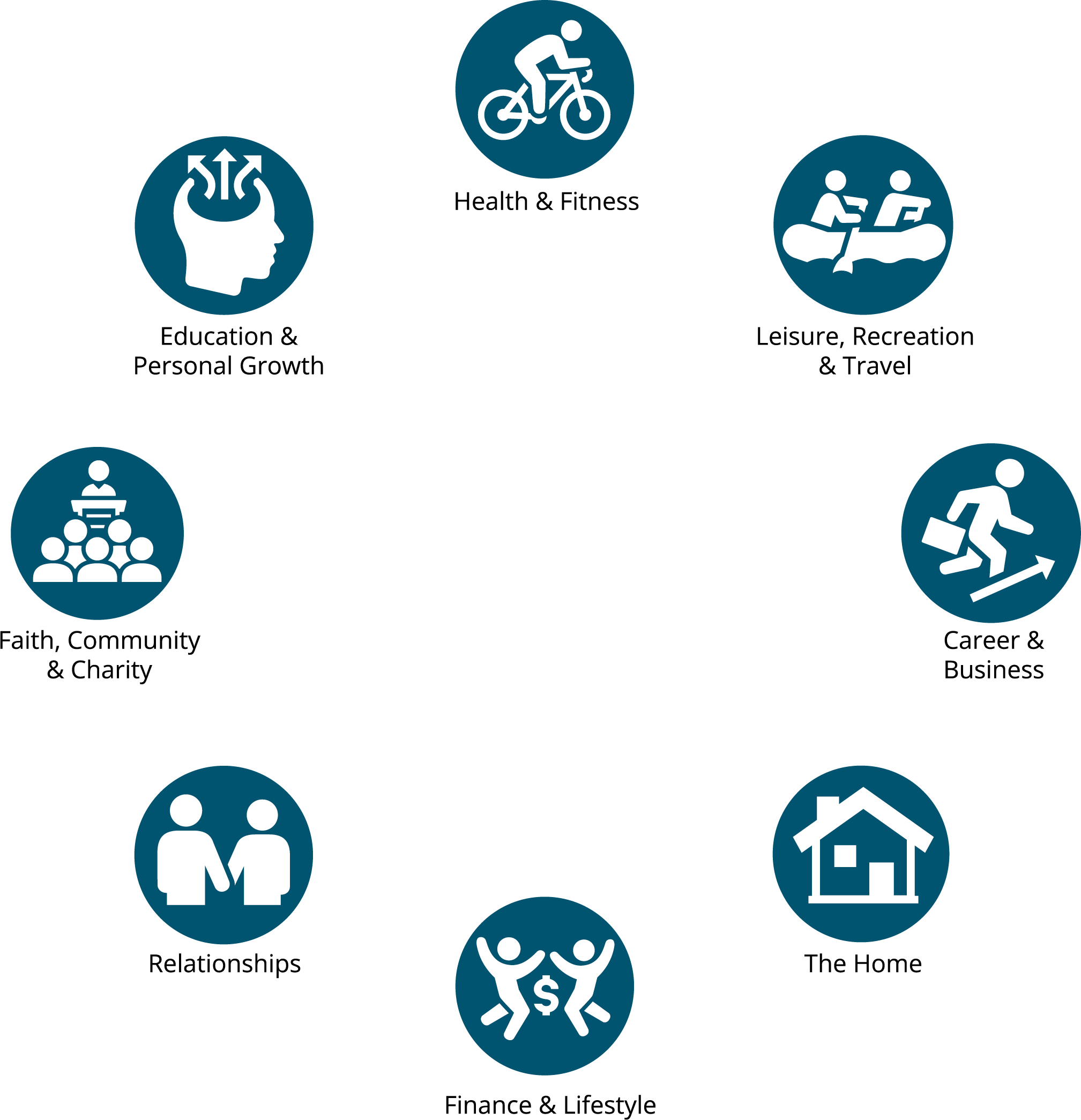 3
Goal-based Planning
Life Planning for Retirement

Values & Objectives
Retirement planning should not be focused solely on money
Financial security and success alone does not guarantee a rich or fulfilling life
Financial freedom does provide more choices throughout life, including your retirement years
Questions to Consider
What will be our primary source of income during retirement?
Will I work post-retirement? Will my partner?
What age do I want to retire? Does my partner know this?
Who should my partner speak to about financial advice if I am incapacitated?
4
[Speaker Notes: LIFE PLANNING FOR RETIREMENT

The increasing number of lifestyle choices and years in retirement have created additional personal responsibilities, especially in light of the ever-changing (and oftentimes uncertain) financial markets.

Values & Objectives

To help you prepare for the type of retirement you really want, you’ll need proper financial and lifestyle planning. It’s important to remember that:

Retirement planning should not be focused solely on money
Financial security and success alone does not guarantee a rich or fulfilling life
Financial freedom does provide more choices throughout life, including your retirement years]
The Goal Setting Process
•Many of us are so busy that we’ve never really taken the time
to plan out how we’ll live during our retirement years
•Without a clear vision of your retirement goals, it’s difficult
to prepare financially for the next chapter of your life
•You have a unique vision for your retirement, one that is
yours and yours alone
•Perhaps that vision is of an extended, leisurely vacation; or maybe
you’d prefer an active lifestyle filled with work and play
5
Defining YOUR Plan
6
Step 1: Determine Your Monthly Expenses
Step 2: Determine your Retirement Income Sources
Step 3: Asset Location + Asset Allocation
Step 4: Protect Your Income Sources
Step 5: Understanding Inflation in Retirement
The 5 Steps
Determine What You Need to Retire
7
Step 1
Determining Your Monthly Expenses
Over a 25 year retirement, your expenses may average 80% of working income - but it’s not a straight line.
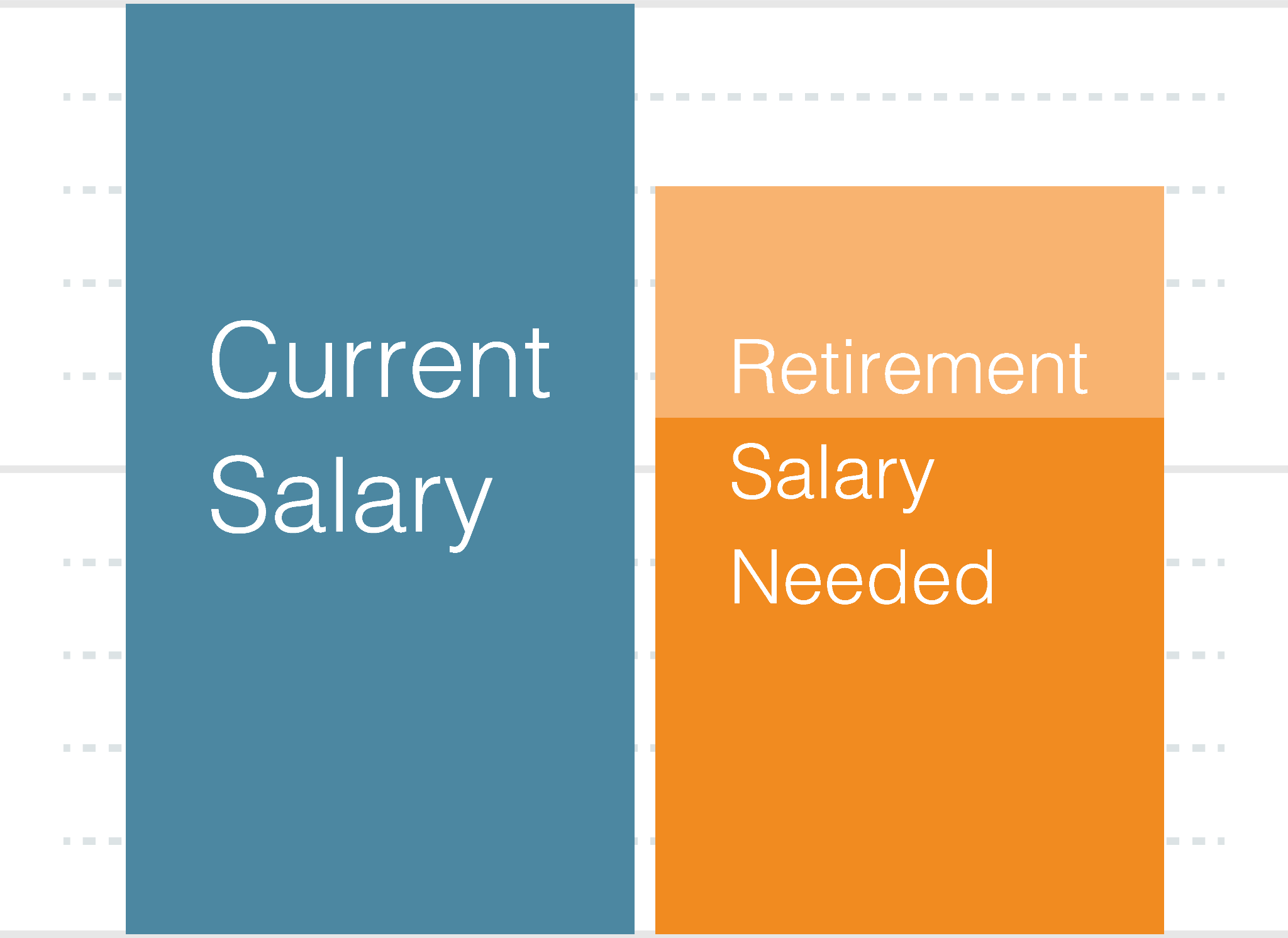 Let’s take a look at reality….
8
[Speaker Notes: Over a 25 year retirement your expenses may average 80% of working income.
But it's not a straight line
Many people spend as much or more in their first 5 years of retirement
Traveling, Moving closer to family and friends, doing all the things they put off until now.  
Do it while your health and wealth allow
After that things can settle into an 80-85% rhythm 

A subset of this slide is the]
Client hypothetical
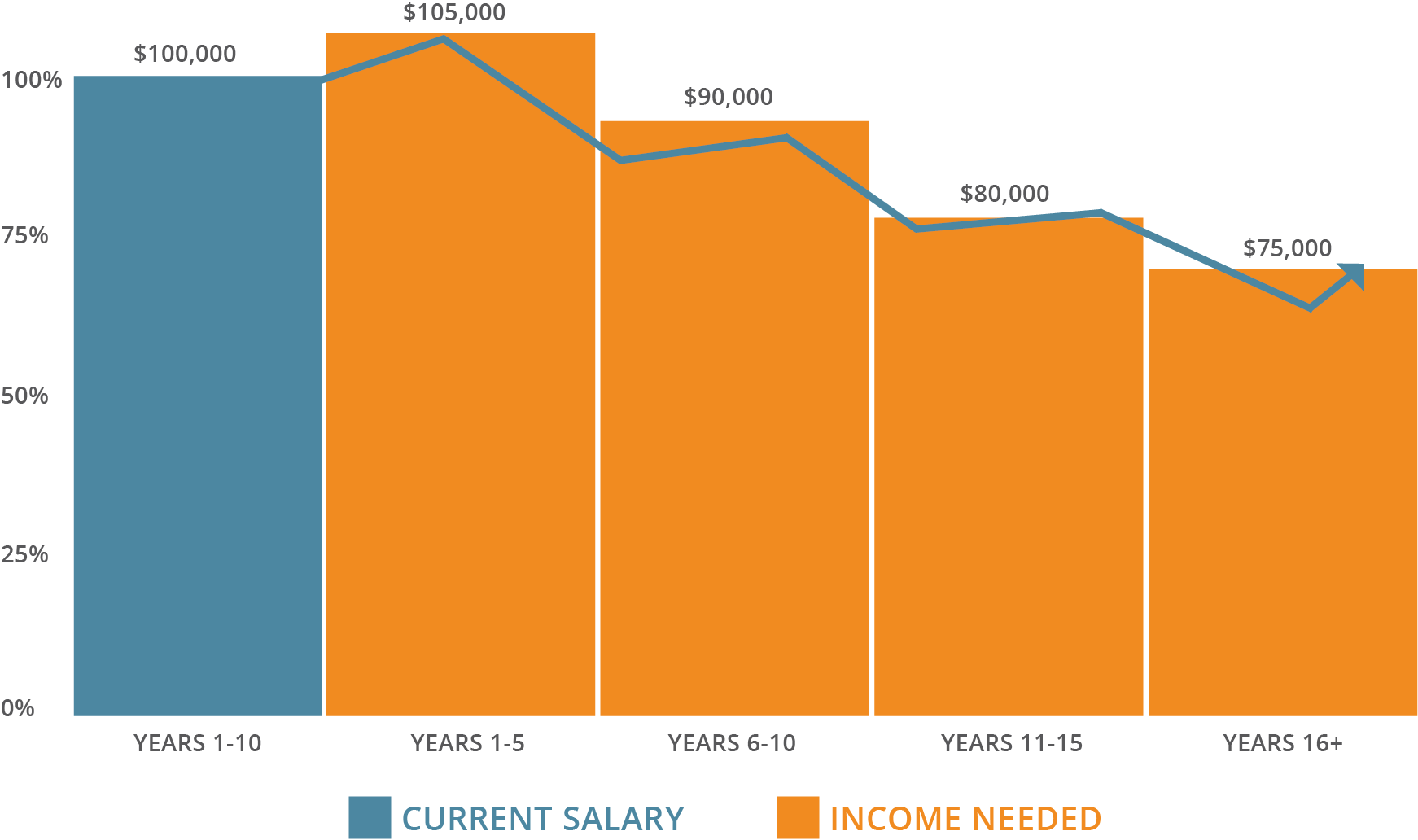 9
[Speaker Notes: Over a 25 year retirement your expenses may average 80% of working income.
But it's not a straight line
Many people spend as much or more in their first 5 years of retirement
Traveling, Moving closer to family and friends, doing all the things they put off until now.  
Do it while your health and wealth allow
After that things can settle into an 80-85% rhythm 

A subset of this slide is the]
Step 1
Top 5 Retirement Expenses 
A retirement income plan is much more than just an investment plan.
Housing
Travel/Transportation
Healthcare
Food
Utilities
10
Step 2
Determine Your Retirement Income Sources 
Social Security Retirement Accounts (401K, IRA, Roth IRA etc.)Savings and Investment accountsPension
11
Net Worth & Cash Flow Statements
The most basic way to take a financial snapshot is to create two documents:
1.Your Net Worth Statement
2.Your Cash Flow Statement
12
Net Worth & Cash Flow Statements
Your Net Worth Statement
•Creates a snapshot of your financial situation
•Use it to evaluate how you are progressing toward your goals
Your Cash Flow Statement
•Measures how much money came in versus how much went out
•Can be measured on a monthly basis or annual basis
•Helpful in determining how your money is spent, whether you have extra money to invest and how you can manage your finances
13
Create Your Net Worth Statement
•Add the realistic market value of your assets
•Add up your liabilities
•Subtract your total liabilities from your total assets
•The resulting total is your net worth
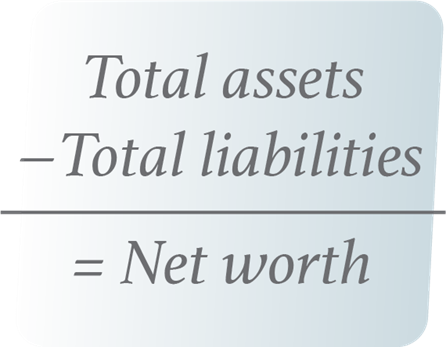 14
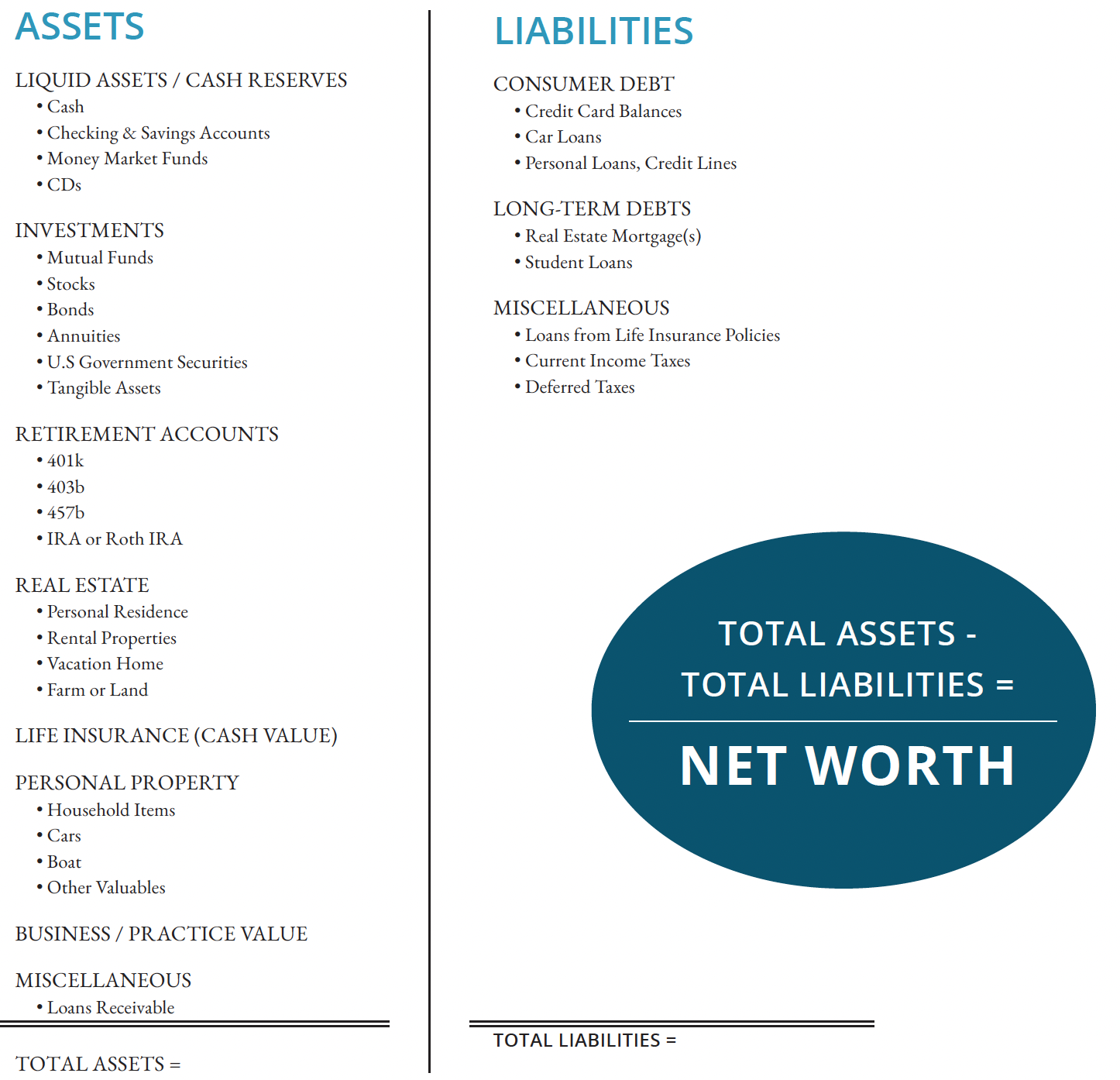 Example
15
Create Your Cash Flow Statement
•Add up your total income and earnings
•Add up your savings, fixed and variable expenses
•Subtract your expenses from your income to determine net cash flow
Net cash flow is the remaining amount of cash available each year
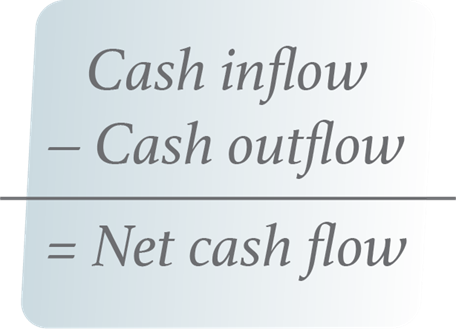 16
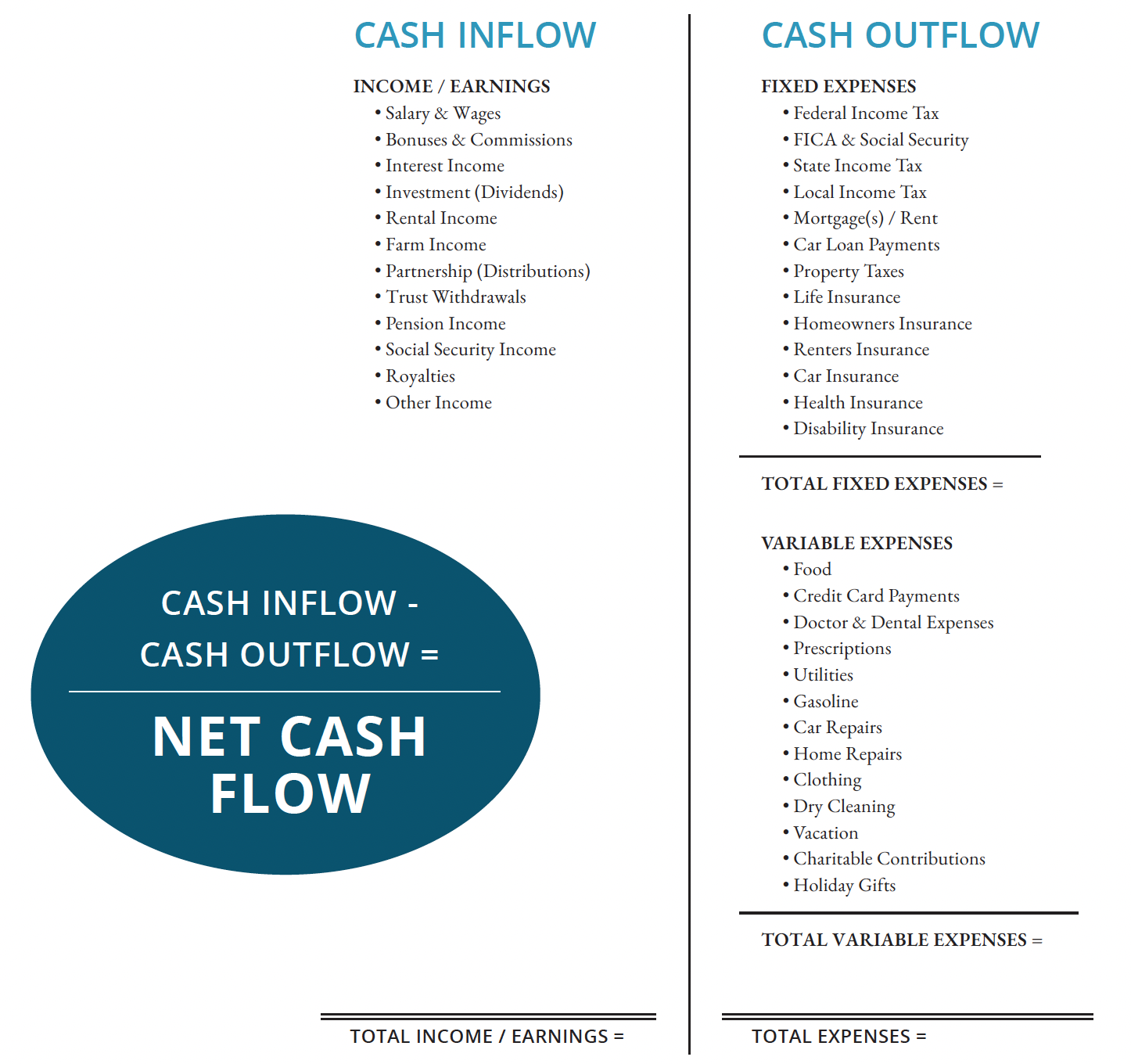 Example
17
Step 3
Asset Location and Asset Allocation
Asset Location:How are you optimizing your strategy for taxable accounts, tax-free accounts, and tax deferred accounts?
Asset Allocation:Investment plan aimed to balance risk and return by aligning to your goals, risk tolerance and risk capacity.
18
Optimizing Asset Location
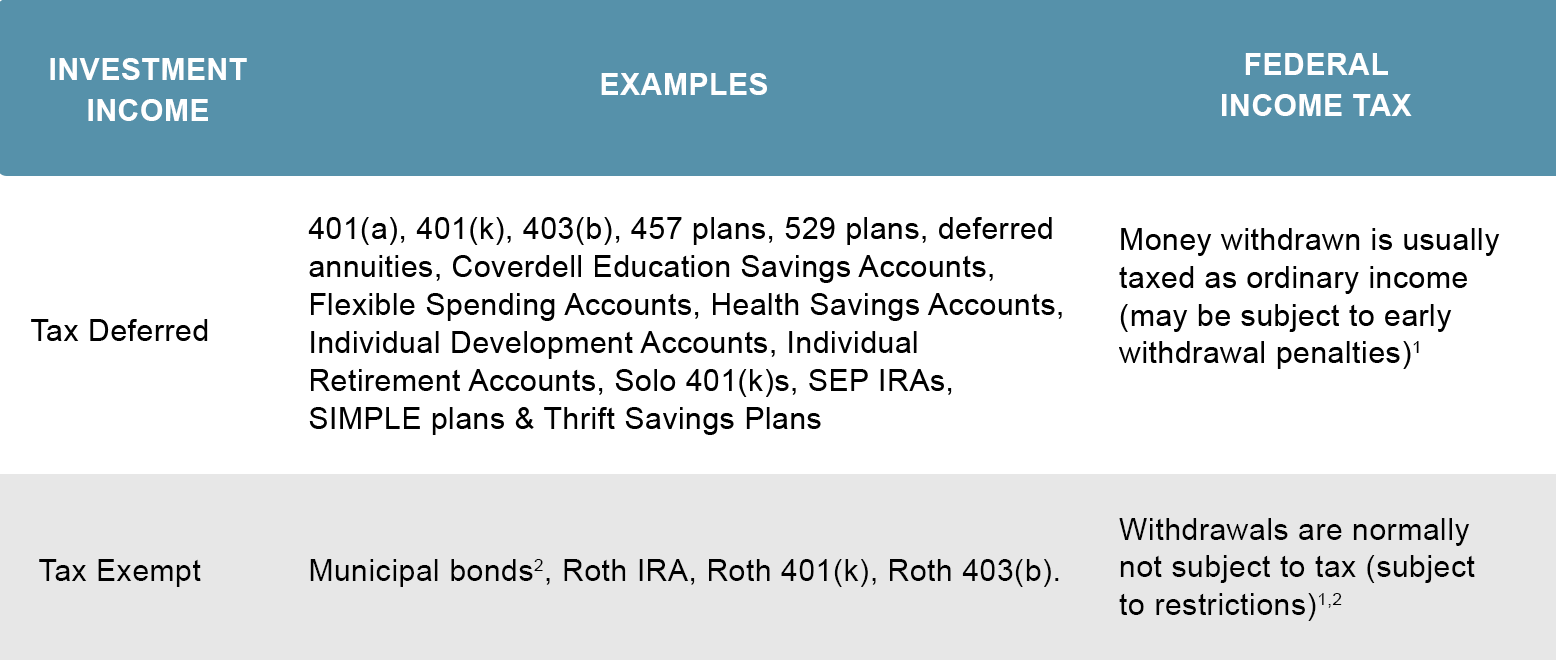 19
Optimizing Asset Location
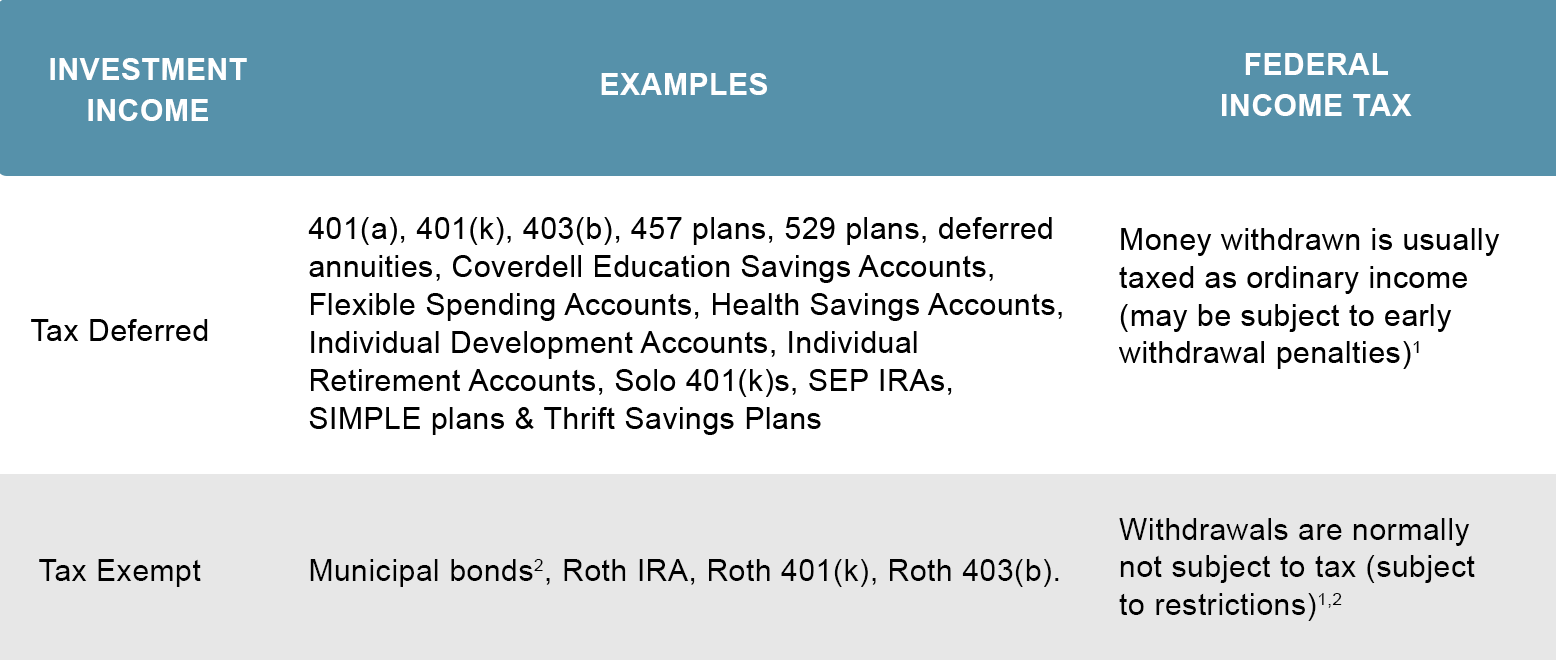 20
Annuity Withdrawal Choices
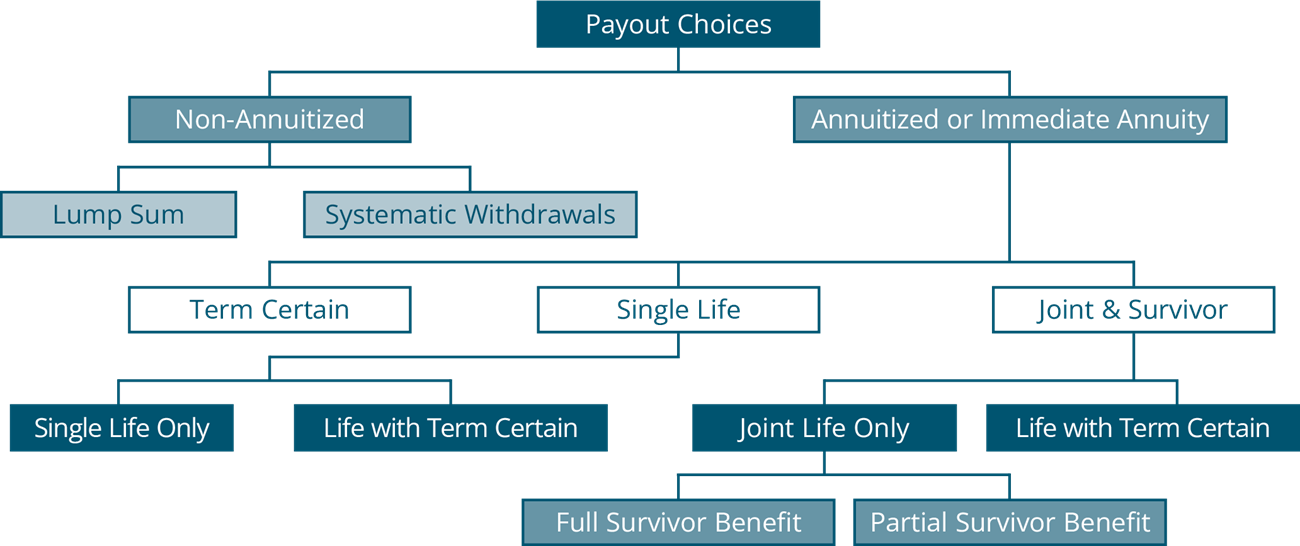 21
Annuity Withdrawal Choices
Non-Annuitized Withdrawals
•Taxation of non-annuitized withdrawals is based on a last in, first out method
•Any increase in value is taxed before return of principal
•Surrender, withdrawal charges and tax penalties may apply
Annuitized Withdrawals
•A portion of each annuitized withdrawal is considered a tax-free return of principal until the initial investment has been fully recovered
•Future withdrawals are taxed as ordinary income
22
Step 4
Protecting Your Income Sources
Average return is fine before you’re taking money out, but when you start taking money out in retirement, it matters a lot.
23
Step 4
Impact of Down Markets 
Systematic withdrawals are subject to market fluctuations.
It can make a significant difference when a down market occurs.
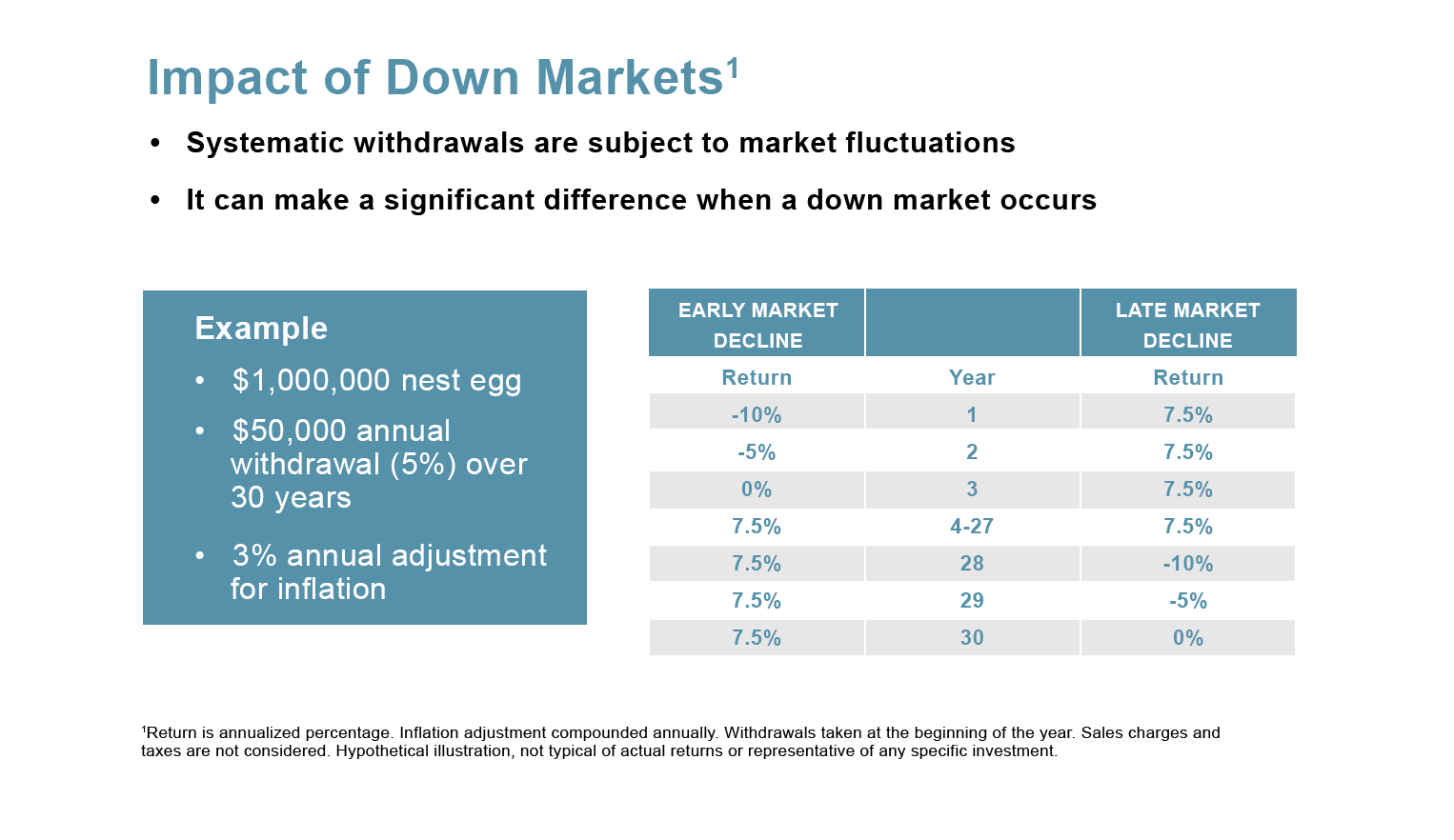 Note: Return is annualized percentage. Inflation adjustment compounded annually. Withdrawals take at the beginning of the year. Sales charges and taxes are not considered. Hypothetical illustration, not typical of actual returns or representative of any specific investment.
24
Step 4
Scenario 1:

Years 1-27: 7.5% annual return
Year 28: 10% market decline
Year 29: 5% market decline
Year 30: 0% market change
$50,000 annual withdrawal, adjusted yearly for 3% inflation
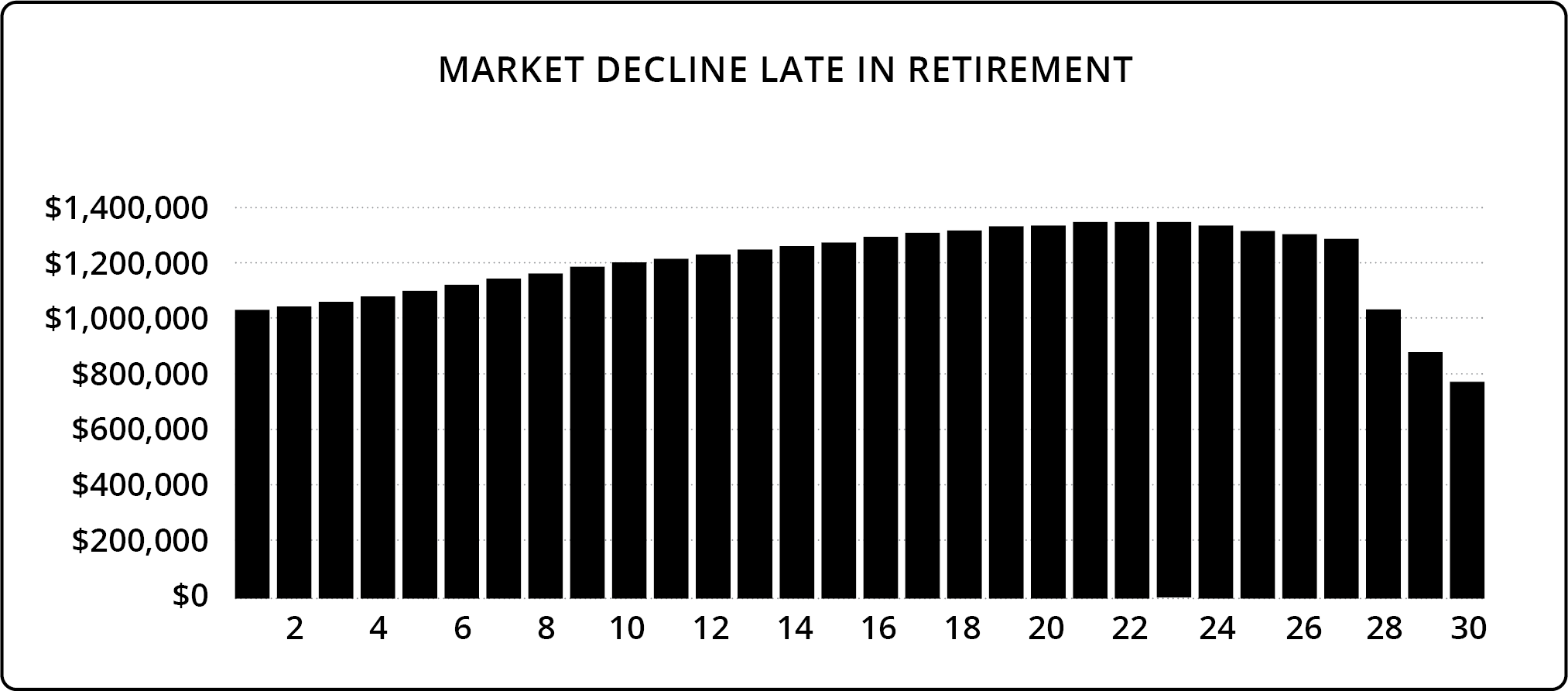 25
Step 4
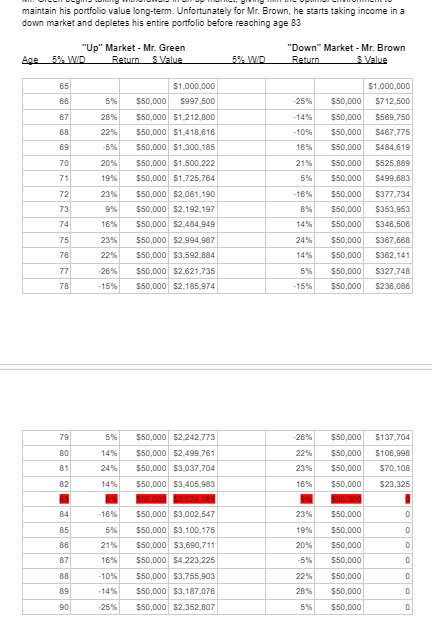 Scenario 2:

Year 1: 10% market decline
Year 2: 5% market decline
Year 3: 0% market change
Years 4-30: 7.5% annual return
$50,000 annual withdrawal, adjusted yearly for 3% inflation
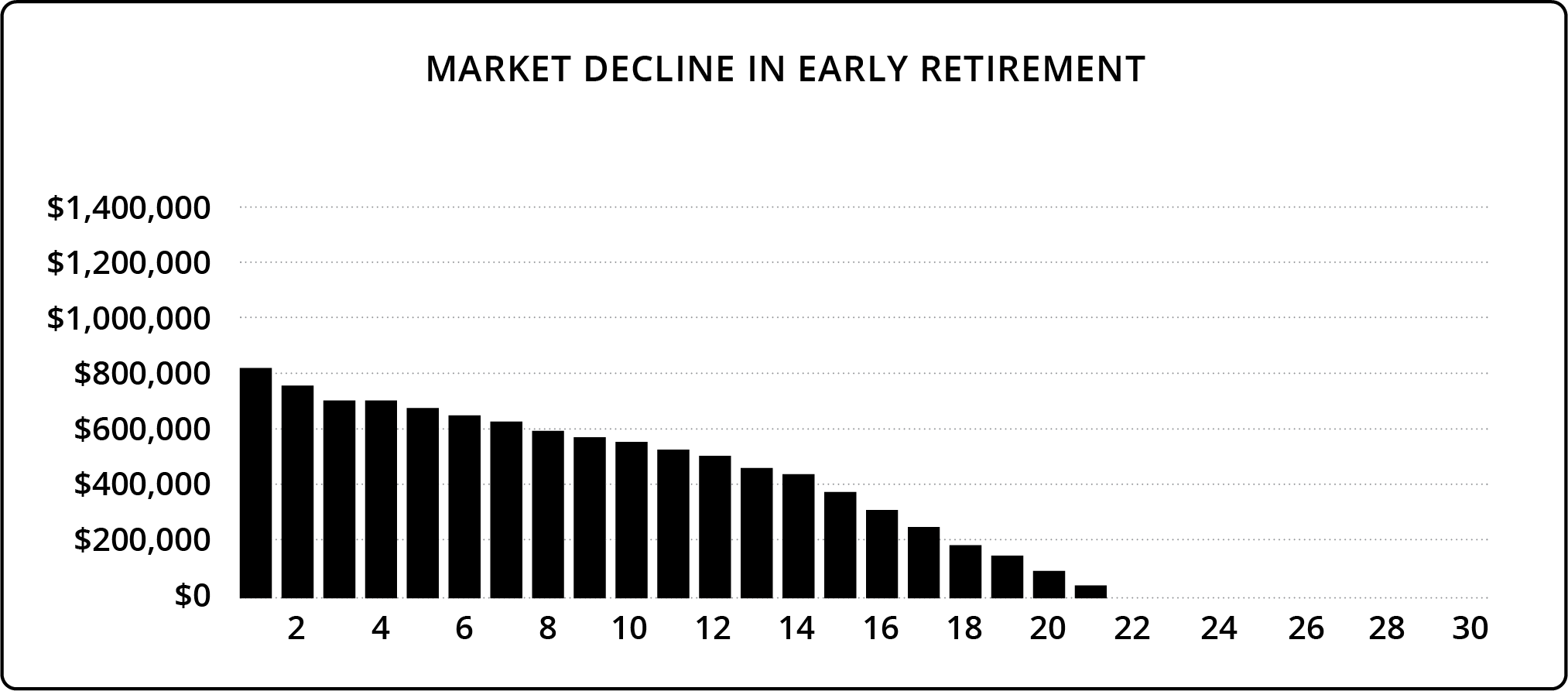 26
Investments
Dollar Cost Averaging
Dollar cost averaging is a technique used to reduce market risk but does not guarantee a profit or protect against loss
Contributing every month will result in more shares of the investment when the price is lower and fewer shares when the price is higher1
This may result in an average cost per share that is lower than the average price over the same time period
Reverse Dollar Cost Averaging
Reverse dollar cost averaging refers to the techniques of dollar cost averaging when they are applied during a volatile market.
1 Investors should consider their ability to continue their purchases through periods of all price levels.
27
Step 5
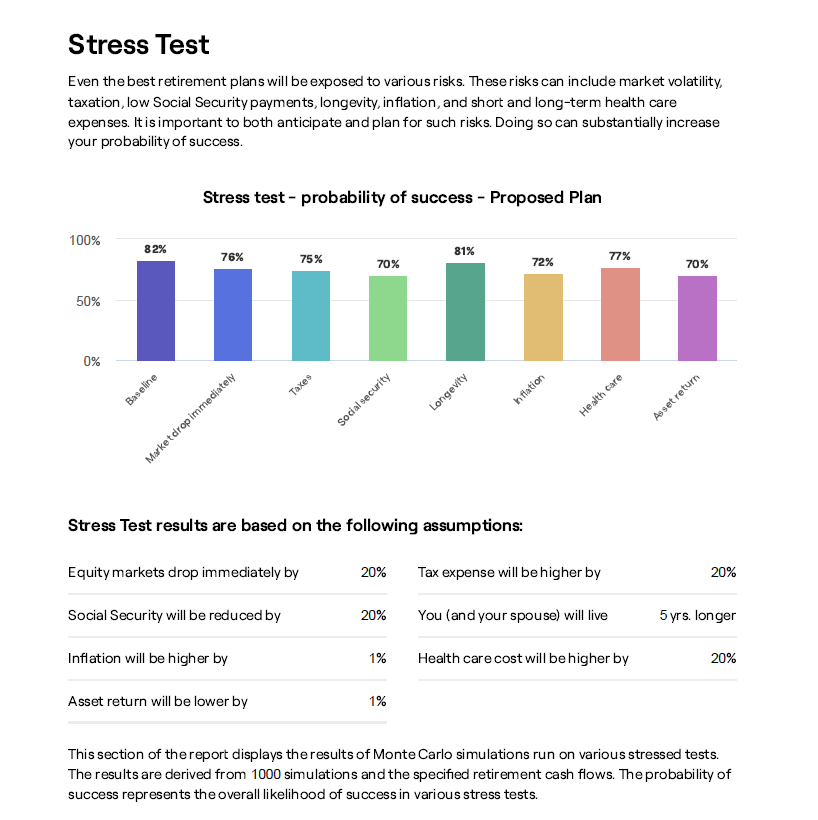 Stress testing your plan
28
[Speaker Notes: Image Source: RightCapital → Desgin: layout as is with source info 

Nobody has a crystal ball
No advisor know what’s going to happen next, but what we can do is prepare as best we can, have a plan and stress test taht plan using many, many different market circumstances

Running thousands of different scenarios, changing variables.]
Step 5
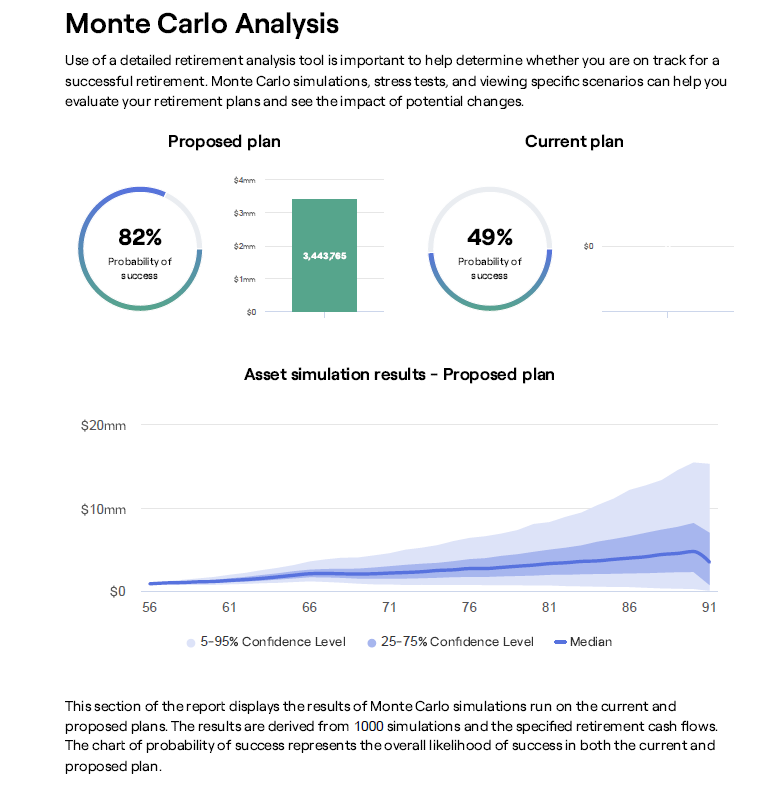 Probability of success
29
[Speaker Notes: Image Source: RightCapital → Desgin: layout as is with source info 

Nobody has a crystal ball
No advisor know what’s going to happen next, but what we can do is prepare as best we can, have a plan and stress test taht plan using many, many different market circumstances

Running thousands of different scenarios, changing variables.]
Effective Tax Strategies
It’s advisable to examine your tax situation 2 years at a time with a goal to reduce overall tax liability.
Participate in your employer-sponsored retirement plan
Contribute to a traditional IRA and/or to flexible spending accounts 
Consider tax implications before you retire 
Itemize tax deductions
Consolidate deductible expenses
Take advantage of adjustments and tax credits
Use capital loss rules to your advantage
Understand when to buy and sell mutual funds
Position assets in different types of accounts
Don’t lose your deductions
30